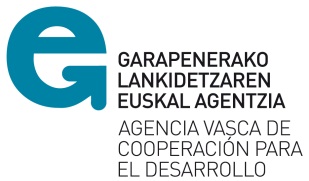 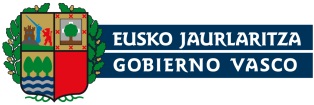 2019ko AH DEIALDIACONVOCATORIA AH 2019
RESUMEN



Vitoria-Gasteiz, 2019ko irailaren 3an
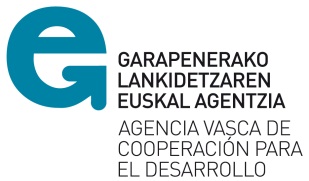 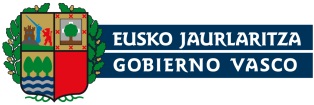 Elementos principales (i)
Normativa aplicable 
Resolución de convocatoria del 3 de septiembre de 2019
Decreto 90/2019, de 18 de junio, por el que se regulan las ayudas a intervenciones de acción humanitaria
Decreto 140/2018, de 9 de octubre, por el que se crea y regula el Registro de Agentes de Cooperación para el Desarrollo de la Comunidad Autónoma de Euskadi
Ley 39/2015 de procedimiento administrativo (plazos)

Presupuesto: 3.900.000 €
PRE-EH: 1.000.000 €
EHE: 2.900.000 €

Reserva de fondos para África: 
-   EHE: priorización de 1 EHE que se desarrolle en África (ver Resolución de convocatoria)
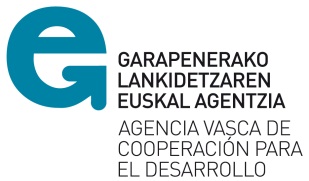 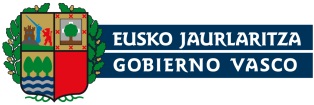 Elementos principales (ii)
Nº máximo de intervenciones
Por cada línea,1 intervención por entidad (sola o consorcio)

Fondos máximos por entidad 
Para todas las subvenciones de 2019: 2.688.849,11 euros

Modalidad para la presentación de solicitudes
Tramitación electrónica. OJO con quién firma la solicitud, dónde se suben los documentos, plazos (subsanaciones, aceptación de la ayuda, informes…)
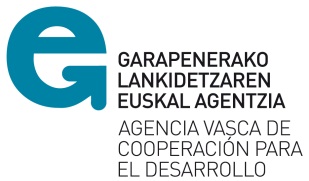 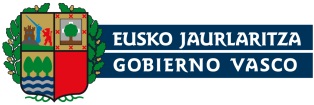 Calendario previsto
Publicación en el BOPV: 9 de septiembre
Plazo de presentación solicitudes: 

	 Fin: EHE: - Inicio: 00:00 del 10/09/2019




Envío cartas de subsanación: Sept-Nov
Resolución concesión BOPV: Nov-Dic

* Recordatorio para adjudicatarias: Requisito aceptar la ayuda en los plazos establecidos previo al pago (Plazos regulados por la Ley 39/2015: 10 días naturales + 10 días hábiles)
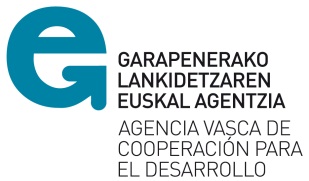 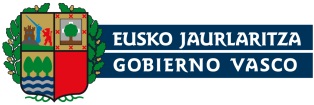 Solicitud: instancia normalizada (i)
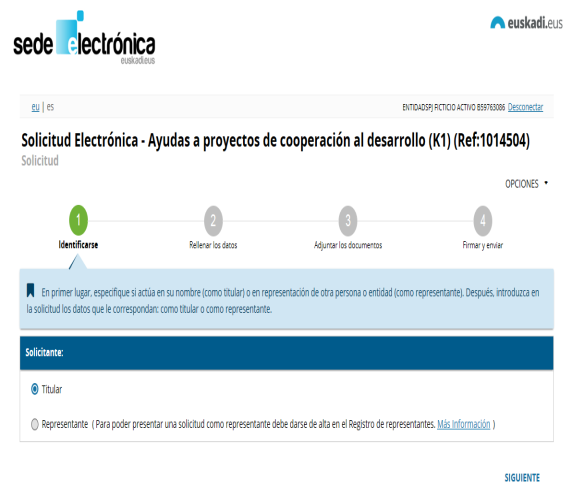 A través de la sede electrónica

https://www.euskadi.eus/egoitza-elektronikoa/
http://www.elankidetza.euskadi.eus/x63-homev7/eu/


Datos principales de la entidad solicitante, la socia local y de la intervención
Declaraciones responsables y compromisos
“Adjuntar los documentos”: obligatorios y adicionales* 
Pequeños cambios: 
	- Porcentaje a ejecutar en caso agrupaciones (no convenio)
	- Presupuesto general y fuente del TC
	- Uso de recibos: rubros y monto (no memoria)
	- Evaluación					 SUBSANACIÓN
OJO con quién firma (interesada o representante) si hay errores
(ahora en vez de llamarse TITULAR, la categoría se llama INTERESADA)
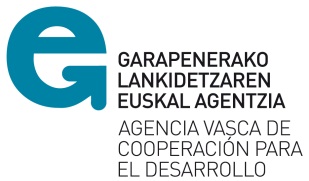 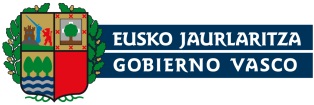 Solicitud: instancia normalizada (ii)
Documentos de ayuda

- Manual y videos para tramitación electrónica
- Listado con sectores CAD-CRS (5 dígitos)
- Listado de códigos de entidades Registradas en AVCD 
- Listado de código de entidades locales (4 dígitos)
	En caso de ser una entidad NUEVA poner código: 0000
- Rellenar documento incidencias informáticas tras hablar con 012 para seguimiento por parte de la AVCD

INCIDENCIAS INFORMÁTICAS 012
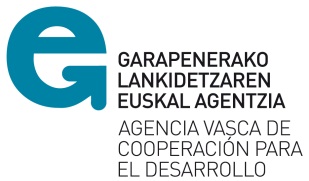 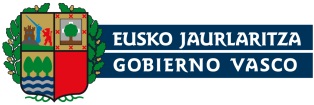 Documentos obligatorios y complementarios
Obligatorios: acreditan requisitos. SÍ SUBSANAN si no se presentan o hay errores

Complementarios: para su valoración. NO se subsanan

Se suben en “Adjuntar los documentos”
    Importante: comprimir los archivos para evitar   problemas en la subida de los mismos
               Ver listado de documentación
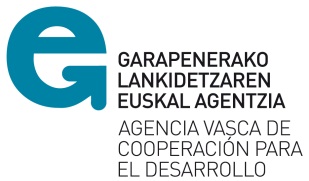 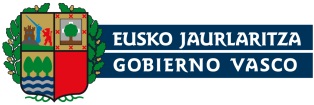 Propuesta técnica
Formulario Word (modelo 2019)

     1 formulario único para PRE-EH y EHE
     Nº máximo de palabras  (el texto del formulario ocupa 529 palabras)
	PRE-EH: 30.000 (aprox. 60 páginas). 	
	EHE: 50.000 (aprox. 100 páginas)
	Superar este límite no invalida la solicitud pero sólo se valorará 	hasta el límite establecido. 
	Importante: Completar el modelo de 2019; no modificar los 	apartados del formulario; no adjuntar apartados del formulario en 	documento anexo; no convertir el archivo en PDF. 

Documento de ayuda: Explicación de la propuesta técnica
      Recoge información ampliada de lo requerido en cada apartado.
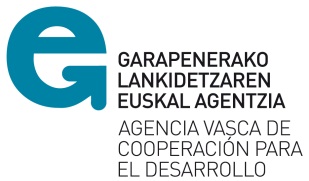 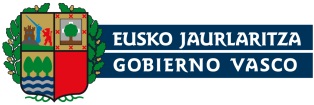 Presupuesto
Documento Excel (modelo 2019)

	Importante: completar el modelo de 2019; no 	convertir el archivo en PDF. En el caso de 	proformas adjuntarlas en un único PDF 	organizados por partidas y numeradas según 	presupuesto. 

Documento de ayuda: Directrices con información sobre cómo clasificar los gastos subvencionables y otros elementos para elaborar el presupuesto
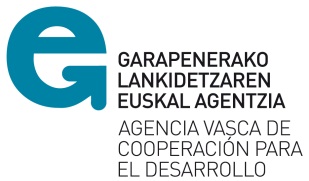 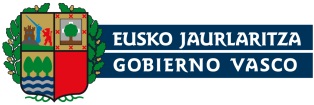 Novedades baremación/PT/PPTO (i)
Ajuste de los criterios de baremación a las prioridades de la EAH 2018-2023 y PD 2018-2012 (actualización propuesta técnica y presupuesto). Los criterios se recogen en el Decreto 90/2019 (art. 15)
	- Calidad de la intervención (hasta 43 puntos)
	- Integración de los enfoques transversales (hasta 40 puntos)
	- Entidad beneficiaria (hasta 6 puntos)
	- Socia local (hasta 11 puntos)

Documento de ayuda PT: “Enfoque de las intervenciones humanitarias impulsadas por la AVCD” y “Relación baremo-formulario”. No se publica el desglose detallado de la baremación.
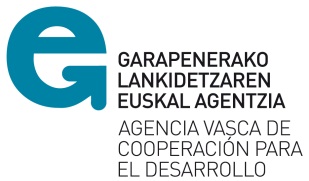 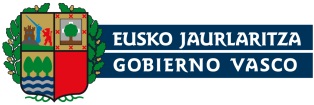 Novedades baremación/PT/PPTO (ii)
1. Contextos de conflictos/OSV: información del contexto y de la crisis  concreta y de los riesgos de ponerla en marcha la intervención. Relación con causas estructurales. Hay € para su identificación. Incluir LB si se cuenta con ella. 
		PT (3. Contexto y 4. Identificación) 
		PPTO (A.I. Identificación)

2. Organizaciones humanitarias especializadas. Hay € para actividades de fortalecimiento. 		 
	Organizaciones locales. Fortalecimiento integral: elaboración de 	políticas y planificación, liderazgo y gestión, refuerzo de 	capacidades 	técnicas, profundización en los enfoques 	transversales… Obligatorio para EHE
 
	Entidades beneficiarias. Sólo algunas: enfoques transversales y 	rendición de cuentas.
			PT (15. ES y 16. SL)
			PPTO (A.III. Fortalecimiento OH)
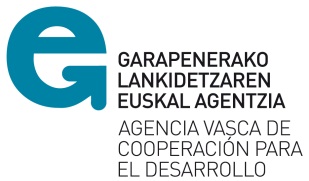 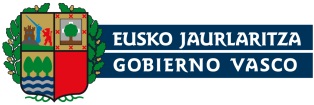 Novedades baremación/PT/PPTO (iii)
3. Testimonio, incidencia y sensibilización. Hay actividades sustanciales para recoger testimonios, hacer denuncia, contribuir a la construcción de paz (nivel local-nacional/CAE/internacional). Hay  actividades sustanciales en la CAE. Sensibilización en CAE obligatorio para EHE. 
	Transversal DDHH, testimonio, construcción paz
	Apartado sobre sensibilización en CAE: población 			sujeto, vínculo entre acciones en la CAE y la crisis
		PT (11.3. DDHH y 14. Sensi CAE)
		PPTO (A.IV. Testimonio)

4. Recogida de quejas y rendición de cuentas. Mayor participación de la población sujeto. Se cuenta con mecanismos y espacios para recoger quejas e incorporar sus sugerencias, y para la devolución de los resultados.	
		PT (11.2. Participación y 12. Seguimiento) 			PPTO (A.II. Protección/A.III. Fortalecimiento)
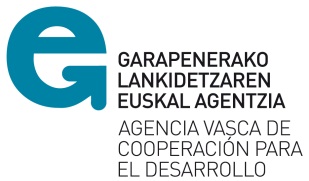 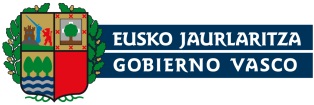 Novedades baremación/PT/PPTO (iii)
5. Aprendizaje continuo y evaluación. No TdR sino explicar en el formulario objetivo, criterios, metodología, socialización, cómo se integran aprendizajes…
		PT (7.2. justificar MML y 13 aprendizaje) 
		PPTO (A.VII. Auditoría y Evaluación) 

6. Simplificación administrativa 
	No facturas pro-forma obligatorias (“raras”)
	No cofinanciación
	Justificación final mediante auditoría. Directrices
	Limitar extensión y anexos: 
		MML y cronograma en PT (7. y 8)
		Límite palabras (PRE 30.000/EHE 50.000)
		Anexos sólo para Viabilidad técnica, material y 				metodológica (PT 10.1) y planes (PEAH y pro-equidad)
		PPTO (A.VII. Auditoría y Evaluación)
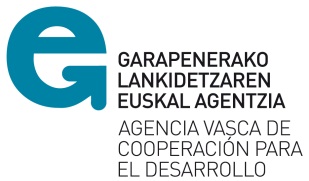 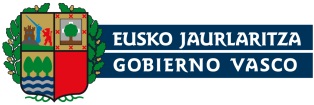 Novedades baremación/PT/PPTO (iii)
7. Viabilidad recursos humanos. No anexos
Incluir en tabla dedicación principal del personal: 
	PEE: Personal ejes estratégicos: protección, fortalecimiento 	organizaciones, testimonio e incidencia. 	
	PL: Personal para servicios generales: coordinación, gestión, 	contabilidad, informática, seguridad, limpieza.	
	PE: Personal expatriado. Justificarlo en PT

 	PT (10.3 Viabilidad RRHH)
	PPTO (A.II. Protección, A.III. Fortalecimiento, A.IV. 	Testimonio, A.V. Personal) Pestaña nueva que resume todo el 	personal
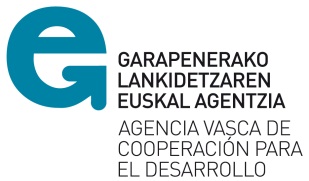 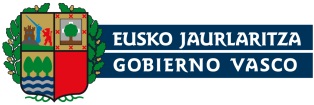 Novedades baremación/PT/PPTO (iii)
8. Otras novedades. Directrices
- Tipo de cambio: 
	EHE: día de la convocatoria 
	PRE: día de la presentación (máximo 1 mes antes)
- Costes indirectos: 
	Mismos tramos (90.000€-180.000€-más) 
	Mayor % (10%-8%-5%)
- Gastos subvencionables: 
	Contratación de personas físicas y jurídicas (en su partida 	correspondiente, PEE, PL, PE
	Salarios o apoyos económicos a la comunidad (cash)
	Viajes y estancias
	Alquiler de equipos
	Compra de insumos y materiales
	Alquiler de locales o espacios
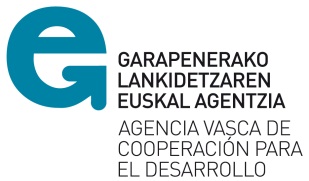 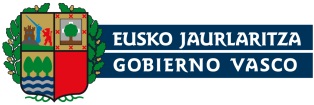 Novedades baremación/PT/PPTO (iii)
- Gastos subvencionables nuevos y límites: 
	
	- Identificación: 5 meses antes de la presentación
	- Fortalecimiento organizaciones: ordenar por ES y SL (distinto tipo de 	actividades)
	- Testimonio, denuncia e incidencia: ordenar por lugar (local-nacional, 	CAE, internacional)
	- Personal: PL: salarios medios de cada país según categorías/PE: 	54.000€/año jornada completa. Ordenar en su partida (PEE, PL/PE)
	- Evaluación y auditoría: 6 meses después de fin de ejecución
	- Funcionamiento general

			Detalle completo en Directrices.
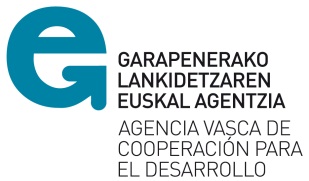 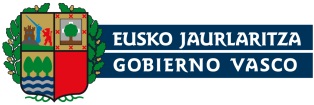 INCIDENCIAS INFORMÁTICAS 
012

DUDAS CONVOCATORIA 
945 01 80 79 - 945 01 55 16